Ψηφιακή Επεξεργασία Σήματος
Διαλεξη 19η
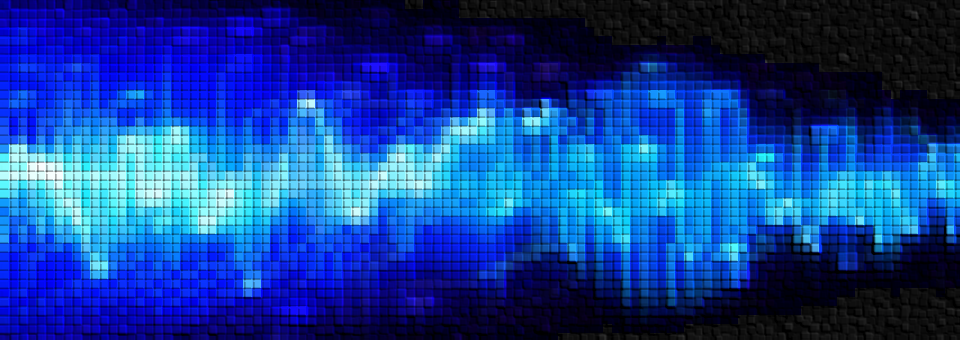 Υλοποίηση  Συστημάτων Διακριτού Χρόνου
Ψηφιακή Επεξεργασία Σήματος
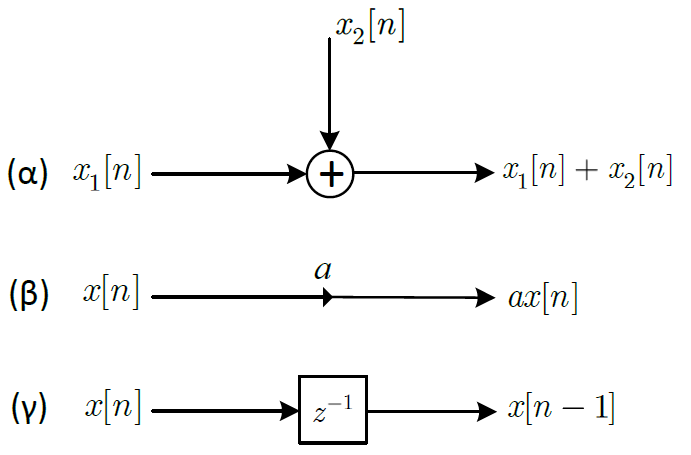 Υλοποίηση συστημάτων διακριτού χρόνου (επανάληψη…)
 Βασικοί δομικοί λίθοι: 
 Πρόσθεση
 Πολλαπλασιασμός
 Καθυστέρηση (αποθήκευση στη μνήμη)
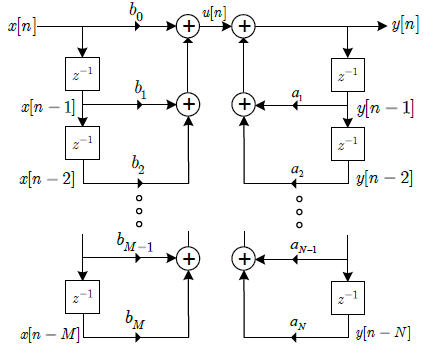 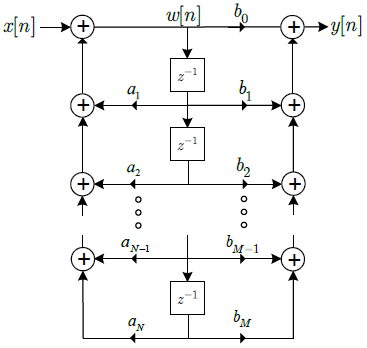 Direct Form I
Direct Form II
Ψηφιακή Επεξεργασία Σήματος
Ψηφιακή Επεξεργασία Σήματος
Υλοποίηση IIR συστημάτων διακριτού χρόνου (επανάληψη…)
 Ανάστροφη μορφή (transposed form)
 Σχεδίαση Ανάστροφης Μορφής
 Αναστρέφουμε τη φορά όλων των κλάδων του διαγράμματος
 Κάθε αθροιστής μετατρέπεται σε διακλάδωση, και το αντίστροφο
 Αλλάζουμε θέση μεταξύ εισόδου και εξόδου
 Επανασχεδιάζουμε το διάγραμμα, αναστρέφοντάς το ώστε να παρουσιάζεται η είσοδος στα αριστερά και η έξοδος στα δεξιά
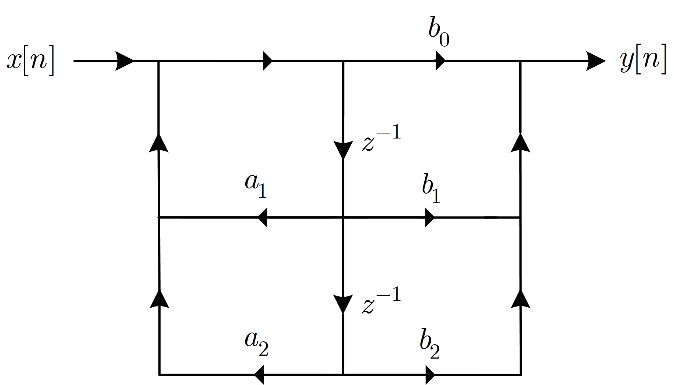 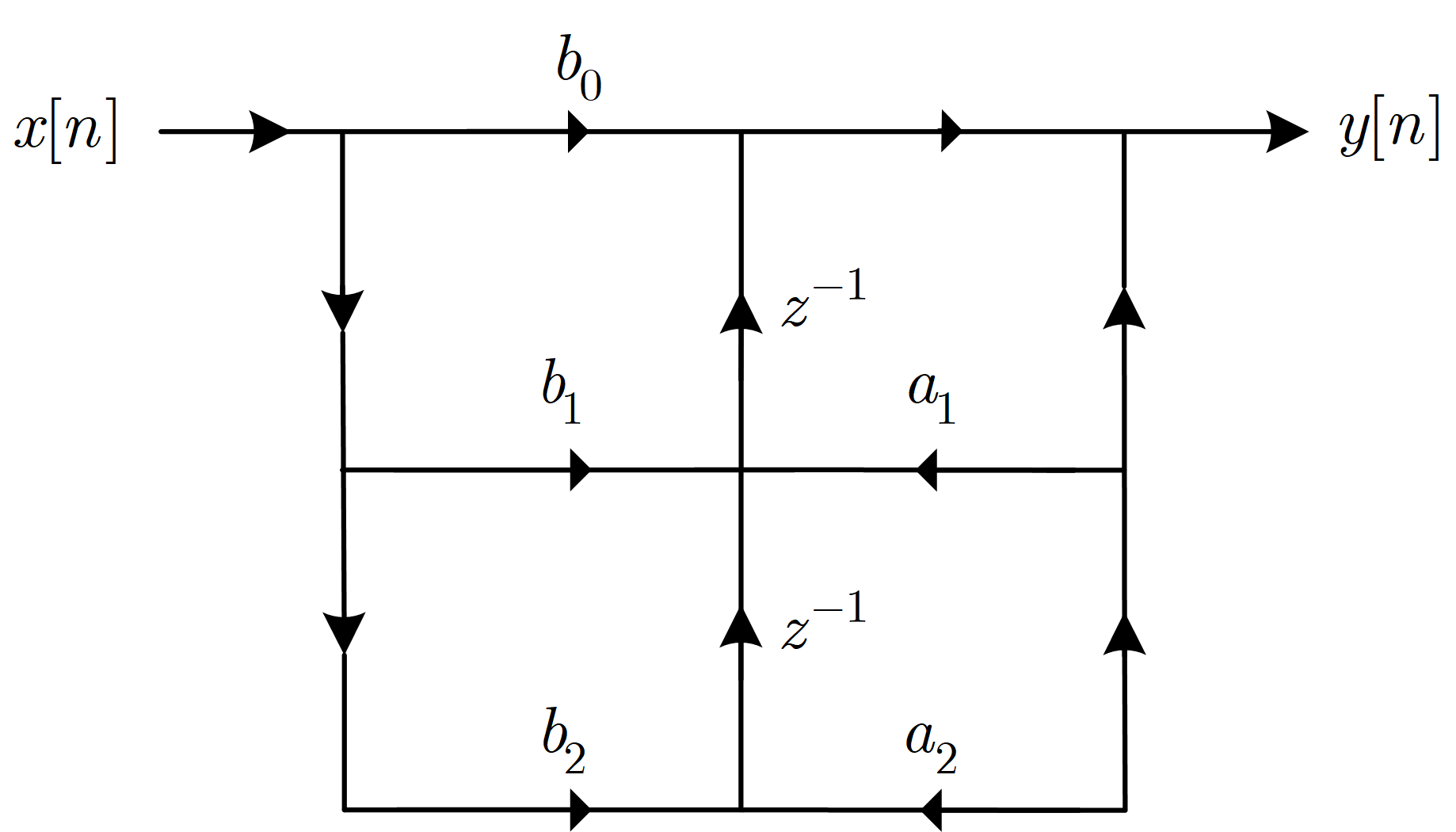 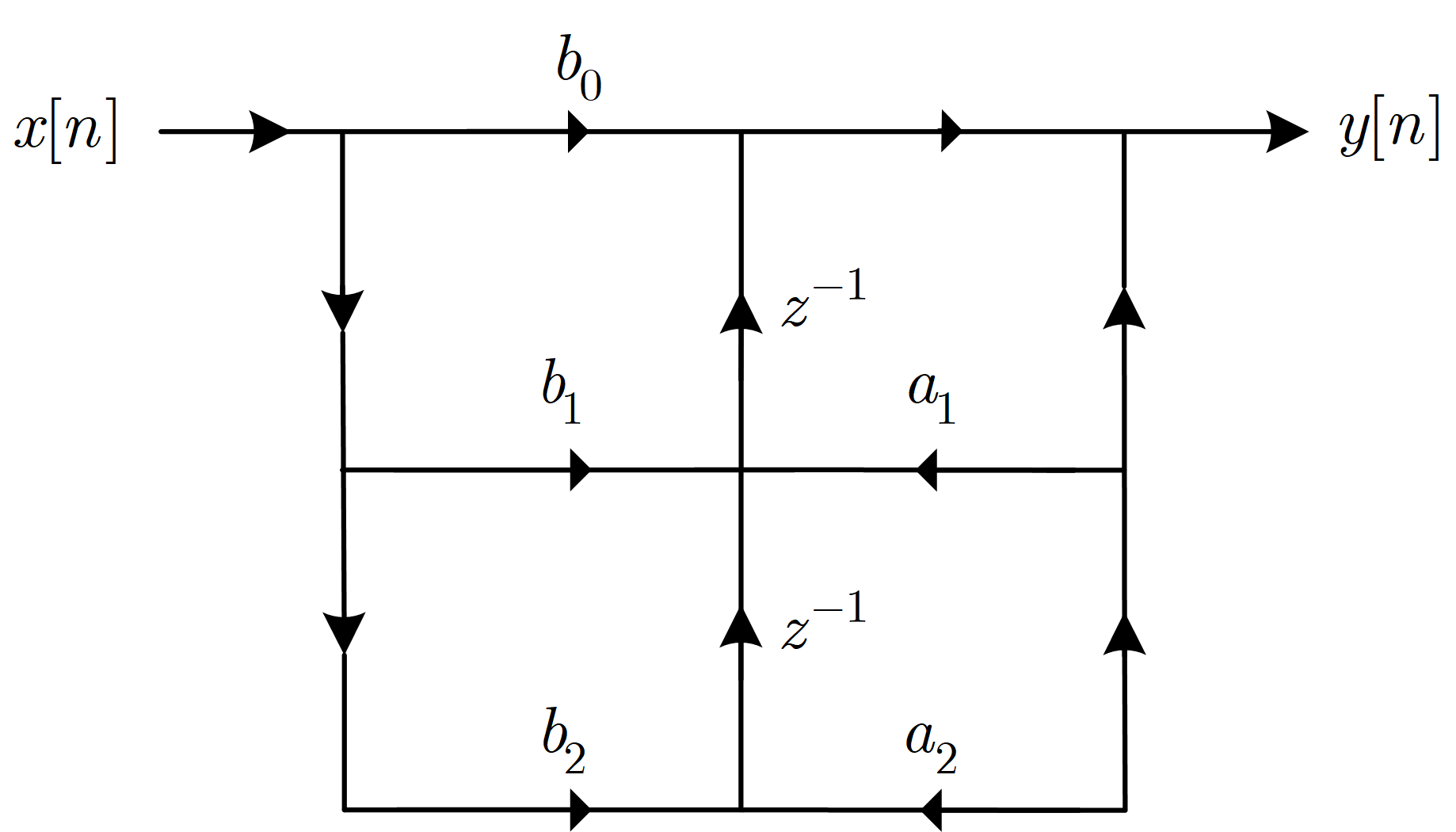 Ψηφιακή Επεξεργασία Σήματος
Ψηφιακή Επεξεργασία Σήματος
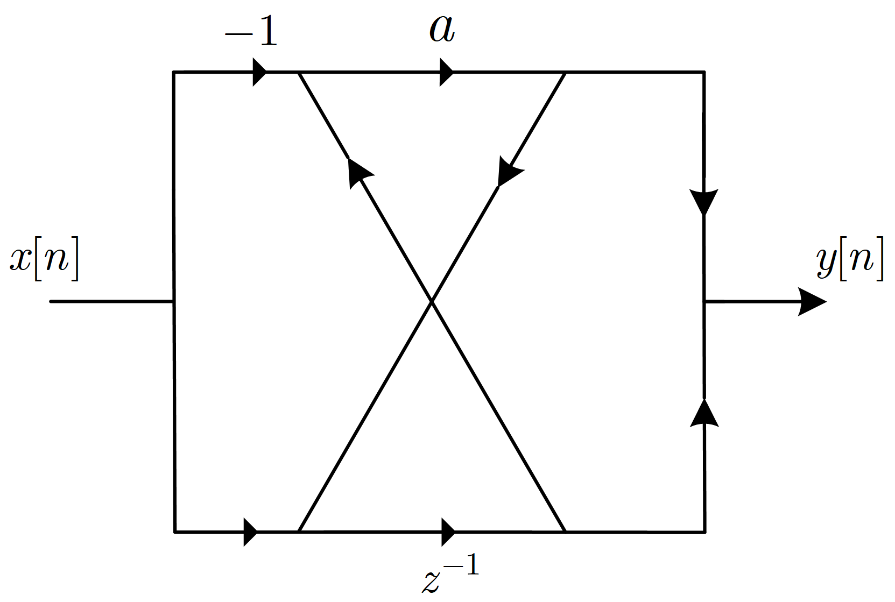 Ψηφιακή Επεξεργασία Σήματος
Υλοποίηση IIR συστημάτων διακριτού χρόνου
 Παράδειγμα:
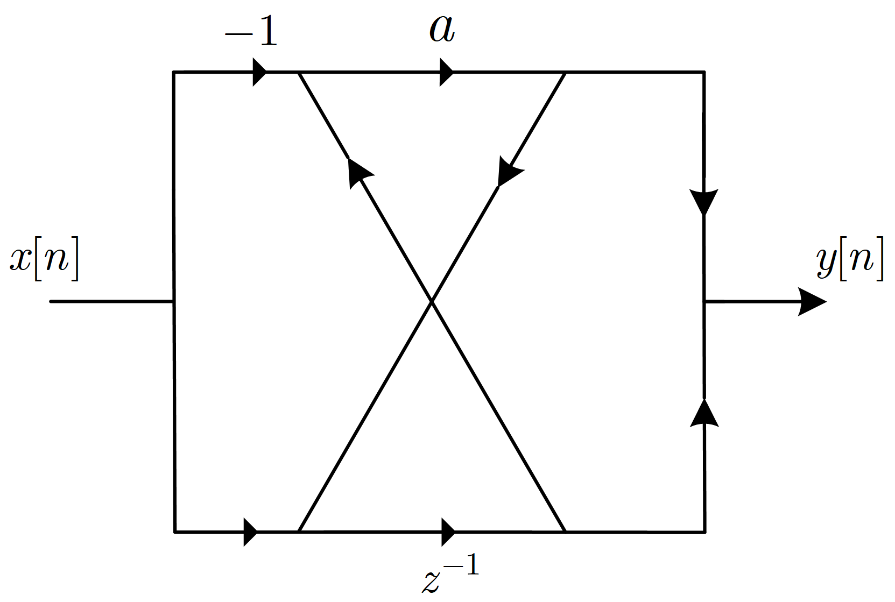 Ψηφιακή Επεξεργασία Σήματος
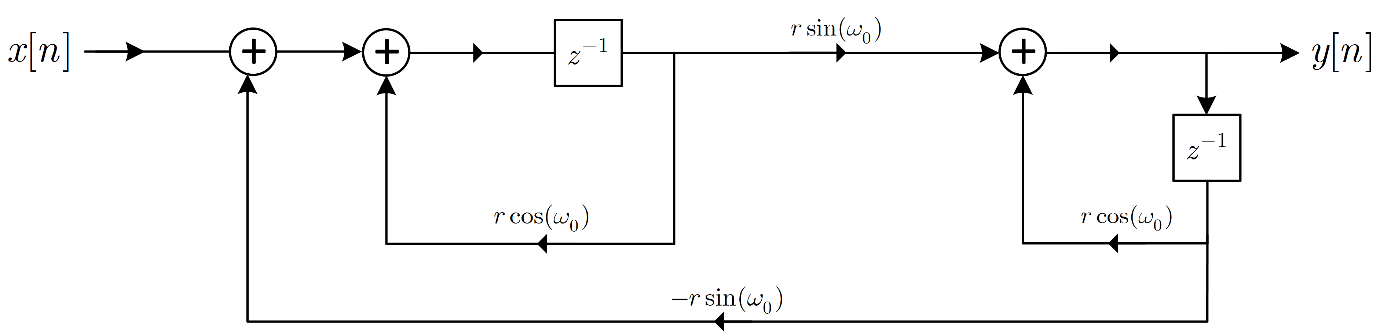 Ψηφιακή Επεξεργασία Σήματος
Υλοποίηση IIR συστημάτων διακριτού χρόνου
 Παράδειγμα:
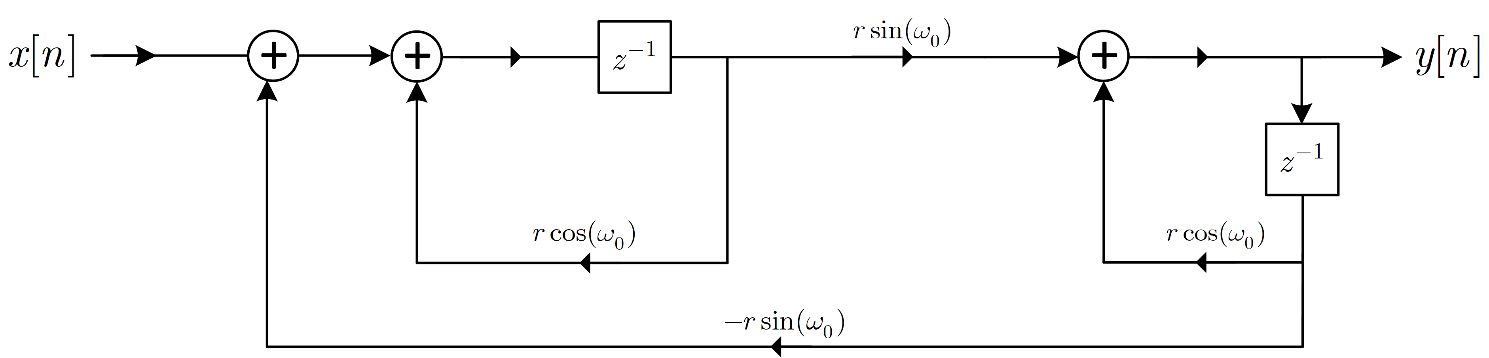 Ψηφιακή Επεξεργασία Σήματος
Υλοποίηση IIR συστημάτων διακριτού χρόνου
 Παράδειγμα:
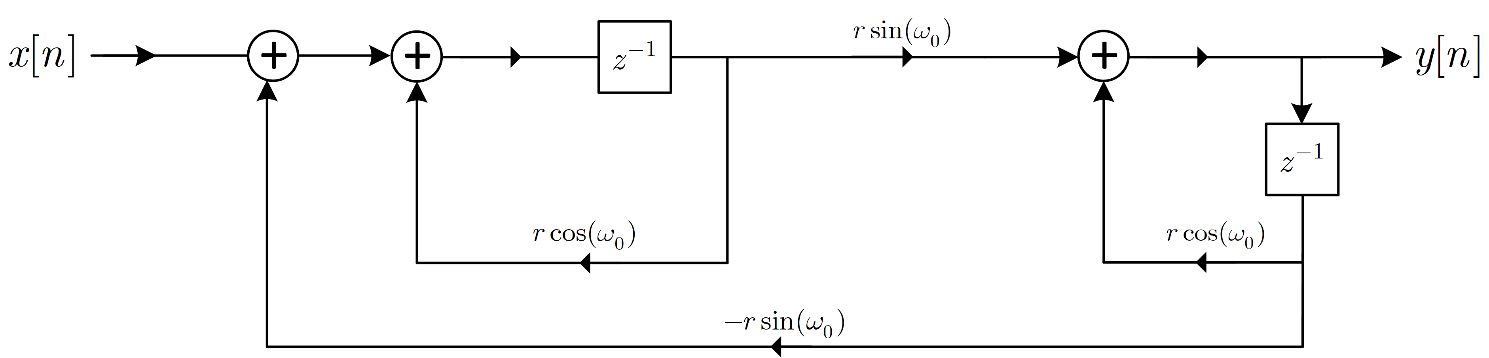 Ψηφιακή Επεξεργασία Σήματος
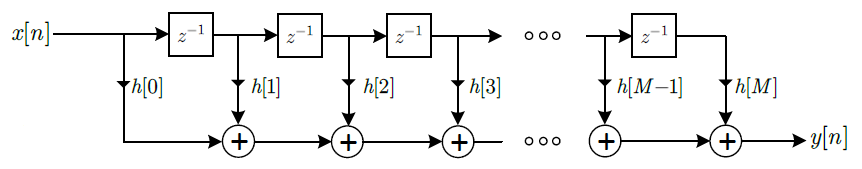 Ψηφιακή Επεξεργασία Σήματος
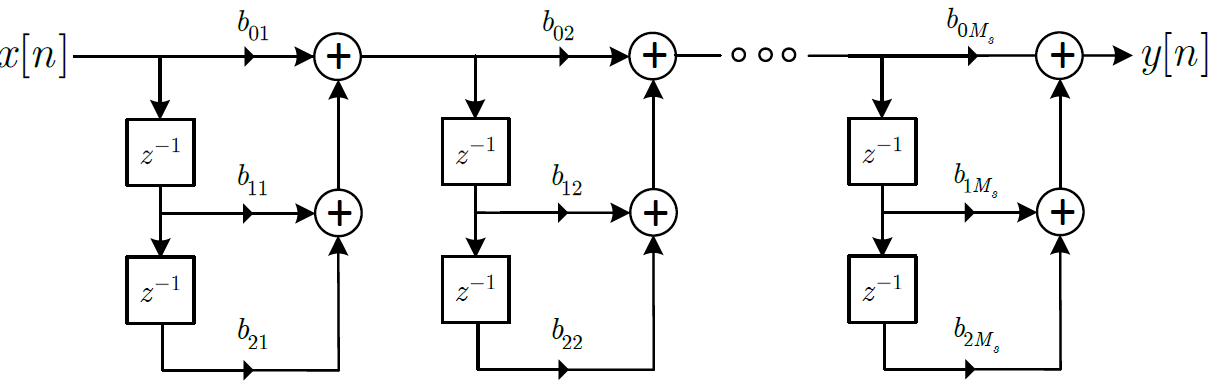 Ψηφιακή Επεξεργασία Σήματος
Ψηφιακή Επεξεργασία Σήματος
Ψηφιακή Επεξεργασία Σήματος
Υλοποίηση FIR συστημάτων διακριτού χρόνου
 Συστήματα Γραμμικής Φάσης
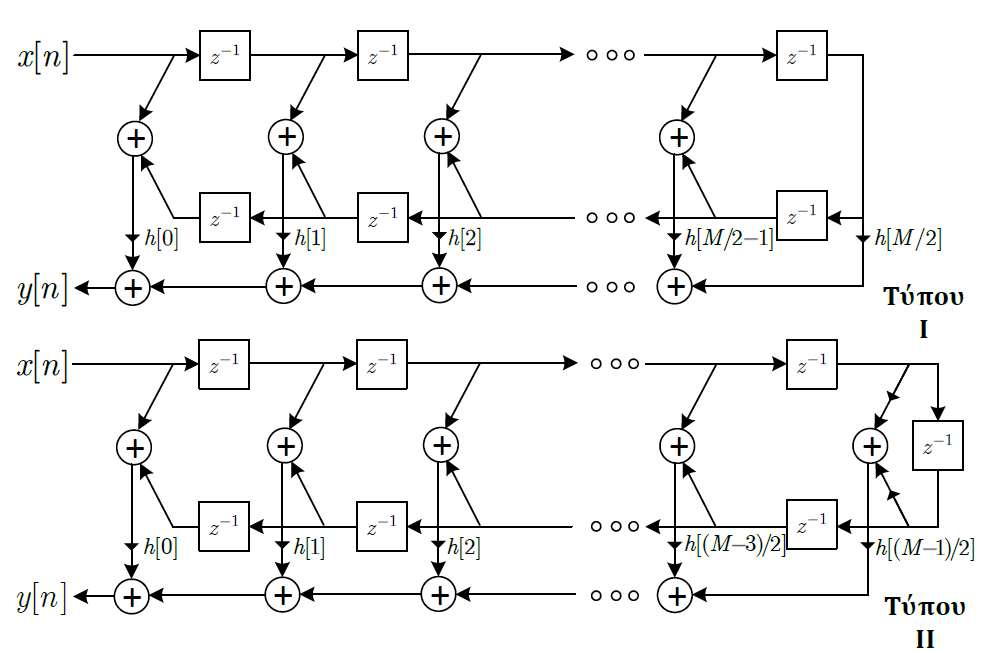 Ψηφιακή Επεξεργασία Σήματος
Υλοποίηση FIR συστημάτων διακριτού χρόνου
 Συστήματα Γραμμικής Φάσης
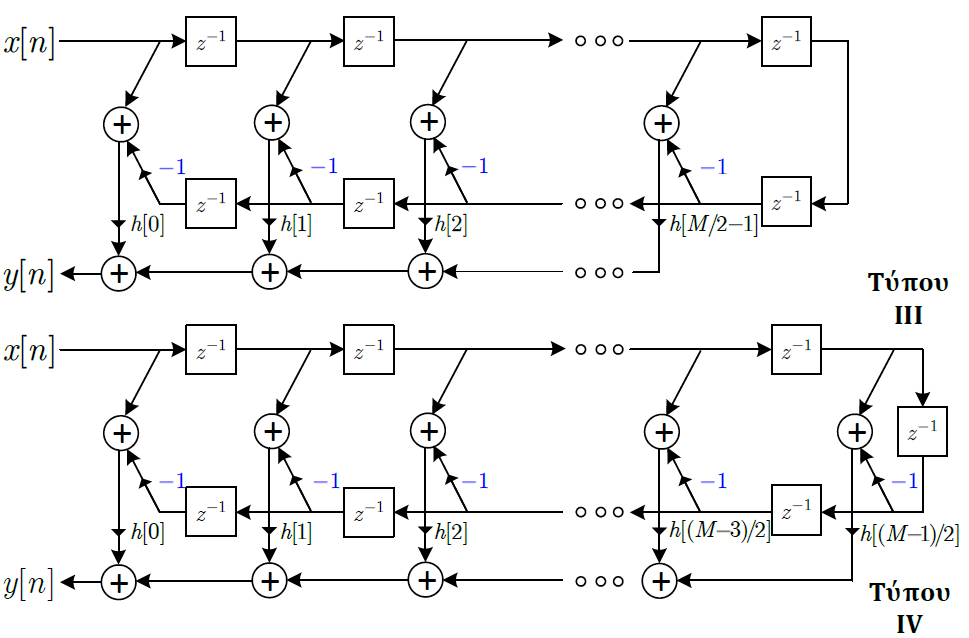 Ψηφιακή Επεξεργασία Σήματος
Ψηφιακή Επεξεργασία Σήματος
ΤΕΛΟΣ ΔΙΑΛΕΞΗΣ
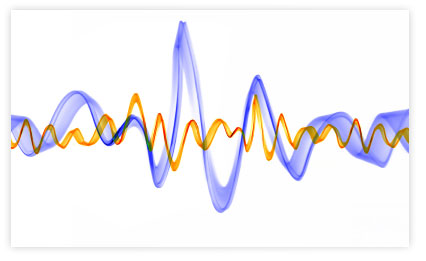